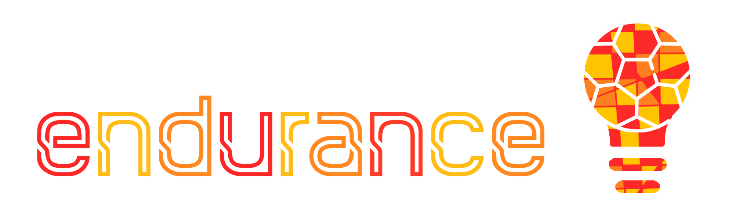 Vytváranie a udržanie hodnoty pre zákazníkov: komplexný úvod do marketingu pre začínajúcich športových podnikateľov
Podpora Európskej komisie na výrobu tejto publikácie nepredstavuje súhlas s obsahom, ktorý odráža len názory autorov, a Komisia nemôže byť zodpovedná za prípadné použitie informácií, ktoré sú v nej obsiahnuté.
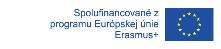 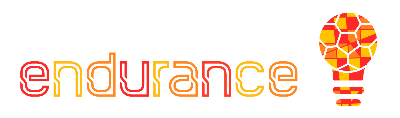 1. Ciele a úlohy
Na konci tohto modulu budete vedieť:
Lepšie chápať ako podnikanie vytvára hodnoty
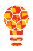 ....pre klientov, organizáciu a všetkých zainteresovaných ľudí
Zasadiť úlohu marketingu v tomto procese tvorby hodnôt
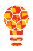 Zoznámite sa so samotnými základmi marketingovej disciplíny a definovaním pilierov
Načrtnúť základy vašej marketingovej stratégie
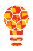 Zdôrazníme premenné predstavujúce samotné jadro marketingových stratégií na oslovenie klientov a cieľových trhových segmentov
Podpora Európskej komisie na výrobu tejto publikácie nepredstavuje súhlas s obsahom, ktorý odráža len názory autorov, a Komisia nemôže byť zodpovedná za prípadné použitie informácií, ktoré sú v nej obsiahnuté.
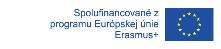 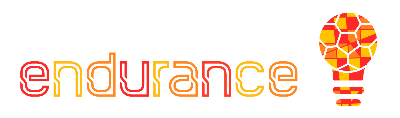 Zoznam
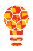 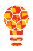 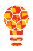 Celok 1
Celok 2
Celok 3
Marketingový mix

Marketingový mix: 8Ps model
Marketingový mix v podnikateľskom pláne
Sformulovanie konceptu „hodnoty“ pre organizácie:

Mnoho interpretácií „hodnoty“
Premenné hodnotovej rovnice
Sociálno-ekonomický kontext
Spracovanie vstupov
Ľudia
...o čom je teda marketing?

Definícia
Potreby a želania…
Typy marketingu na základe kontextu, v ktorom podnik pôsobí
Typy marketingu podľa zamerania
Produkty
Predaj
Marketing
Vzťahy
Podpora Európskej komisie na výrobu tejto publikácie nepredstavuje súhlas s obsahom, ktorý odráža len názory autorov, a Komisia nemôže byť zodpovedná za prípadné použitie informácií, ktoré sú v nej obsiahnuté.
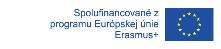 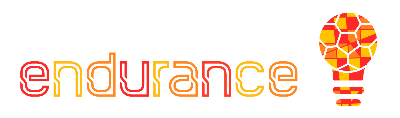 1. Vytváranie a uchovávanie hodnoty
Čo rozumieme pod hodnotou?

Kvantitatívne VS Kvalitatívne
Koľko sa dosiahlo v danom časovom období VS výkonnostné štandardy a efektívnosť

Vstup VS Výstup
Hmatateľné a konkrétne výsledky VS strednodobý/dlhodobý dopad generovaný z tohto výstupu 
(t.j.,↑ zisk)

∏ (zisk) = R (výnosy) – C (náklady)
Podpora Európskej komisie na výrobu tejto publikácie nepredstavuje súhlas s obsahom, ktorý odráža len názory autorov, a Komisia nemôže byť zodpovedná za prípadné použitie informácií, ktoré sú v nej obsiahnuté.
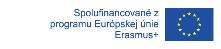 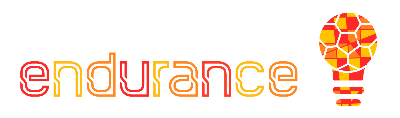 1. Vytváranie a uchovávanie hodnoty
Premenné hodnotovej rovnice

Bez ohľadu na skutočný rozsah a zameranie akéhokoľvek podnikateľského nápadu je hodnota v širšom zmysle postavená z troch explicitných premenných:
Podpora Európskej komisie na výrobu tejto publikácie nepredstavuje súhlas s obsahom, ktorý odráža len názory autorov, a Komisia nemôže byť zodpovedná za prípadné použitie informácií, ktoré sú v nej obsiahnuté.
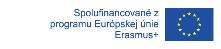 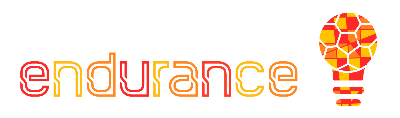 1. Vytváranie a uchovávanie hodnoty
Premenné hodnotovej rovnice

Sociálno-ekonomický kontext daného času a obdobia
Vzťahuje sa na celkový rozsah javov, ktoré môžu mať vplyv na váš podnikateľský nápad.

Technológie a trendy na trhu predstavujú dva z najvplyvnejších trendov, ktoré (ašpirujúci) podnikatelia skúmajú pri navrhovaní a rozširovaní svojho podnikateľského nápadu.
Podpora Európskej komisie na výrobu tejto publikácie nepredstavuje súhlas s obsahom, ktorý odráža len názory autorov, a Komisia nemôže byť zodpovedná za prípadné použitie informácií, ktoré sú v nej obsiahnuté.
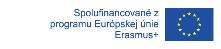 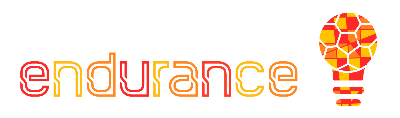 1. Vytváranie a uchovávanie hodnoty
Premenné hodnotovej rovnice

Sociálno-ekonomický kontext daného času a obdobia, napr.:
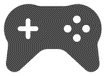 Počas posledných pár rokov sa elektronické hry stali obrovskou vecou, pričom mnohé etablované spoločnosti súvisiace so športom využívajú tento fenomén...

...ako to už urobil Juventus F.C. v roku 2019 s ohlásením vlastného tímu pre e-šport v súvislosti s globálnym šampionátom eFootball.pro.
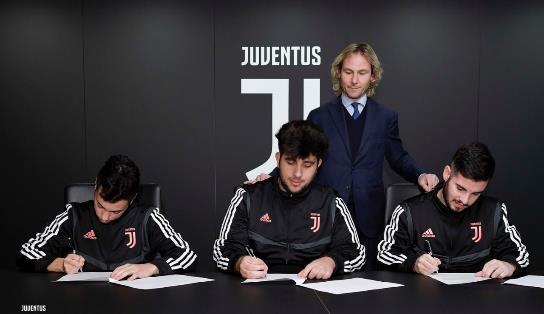 Zdroj: https://www.juventus.com/it/news/articoli/la-juventus-entra-nel-mondo-esports
Podpora Európskej komisie na výrobu tejto publikácie nepredstavuje súhlas s obsahom, ktorý odráža len názory autorov, a Komisia nemôže byť zodpovedná za prípadné použitie informácií, ktoré sú v nej obsiahnuté.
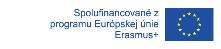 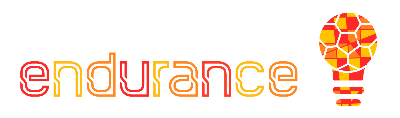 1. Vytváranie a uchovávanie hodnoty
Premenné hodnotovej rovnice

Sociálno-ekonomický kontext daného času a obdobia
Vo všeobecnosti sa tento rozmer vzťahuje aj na:

Konkurentov – ich silné a slabé stránky
Zákazníkov – skutočných a potenciálnych

Vzhľadom na typický rozsah a zameranie podnikateľských nápadov súvisiacich so športom je relatívne jednoduchšie nájsť špecifické segmenty trhu s vysokými ziskovými maržami.
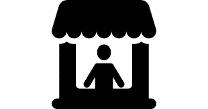 Podpora Európskej komisie na výrobu tejto publikácie nepredstavuje súhlas s obsahom, ktorý odráža len názory autorov, a Komisia nemôže byť zodpovedná za prípadné použitie informácií, ktoré sú v nej obsiahnuté.
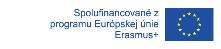 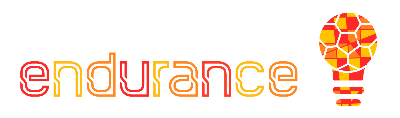 1. Vytváranie a uchovávanie hodnoty
Premenné hodnotovej rovnice

Sociálno-ekonomický kontext danej doby a obdobia – hľadanie medzery na trhu

Klienti športového priemyslu sú v porovnaní s inými zákazníkmi:

Veľmi dobre informovaní
Majú tendenciu združovať sa v (online) komunitách
Zoskupujú sa v dobre rozpoznateľných segmentoch
Majú vyšší potenciál míňania
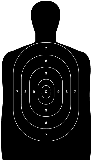 Podpora Európskej komisie na výrobu tejto publikácie nepredstavuje súhlas s obsahom, ktorý odráža len názory autorov, a Komisia nemôže byť zodpovedná za prípadné použitie informácií, ktoré sú v nej obsiahnuté.
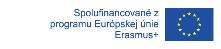 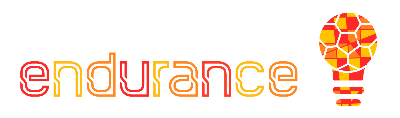 1. Vytváranie a uchovávanie hodnoty
Premenné hodnotovej rovnice

Spracovanie vstupov
Proces vytvárania hodnoty spadá do rámca, ktorý je spoločný pre všetky podniky.

Je to takto definovaný model IPO:
→ Vstup
	 → Proces
		 → Výstup
Prostredie
Proces
Podpora Európskej komisie na výrobu tejto publikácie nepredstavuje súhlas s obsahom, ktorý odráža len názory autorov, a Komisia nemôže byť zodpovedná za prípadné použitie informácií, ktoré sú v nej obsiahnuté.
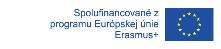 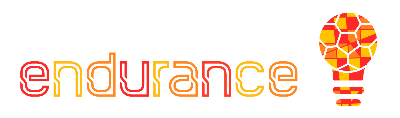 1. Vytváranie a uchovávanie hodnoty
Premenné hodnotovej rovnice

Spracovanie vstupov
Podpora Európskej komisie na výrobu tejto publikácie nepredstavuje súhlas s obsahom, ktorý odráža len názory autorov, a Komisia nemôže byť zodpovedná za prípadné použitie informácií, ktoré sú v nej obsiahnuté.
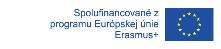 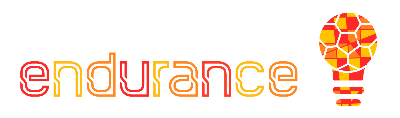 1. Vytváranie a uchovávanie hodnoty
Premenné hodnotovej rovnice

Spracovanie vstupov
V štúdiách o podnikaní sa pokúšame považovať marketing za aktivity definované ako primárne*.

         Priame prispievanie k dosiahnutiu konečného zákazníka a generovaniu výnosov.

* Interpretácia založená na Porterovom hodnotovom reťazci: Konkurenčná výhoda, 1985, str.87
Podpora Európskej komisie na výrobu tejto publikácie nepredstavuje súhlas s obsahom, ktorý odráža len názory autorov, a Komisia nemôže byť zodpovedná za prípadné použitie informácií, ktoré sú v nej obsiahnuté.
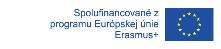 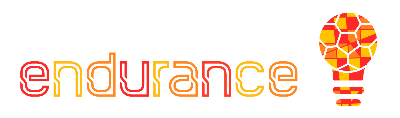 1. Vytváranie a uchovávanie hodnoty
Premenné hodnotovej rovnice

Ľudia
Pri ľuďoch hovoríme o:

Internej pracovnej sile* – ich znalosti, odbornosť, zručnosti a kompetencie
! Tí, vďaka ktorým sa veci dejú!

Externé zainteresované strany – záujmové skupiny a vo všeobecnosti ktokoľvek, kto by mohol mať záujem o aktivity nášho podniku

*Na rozdiel od marketingu, HR a riadenie ľudí spadajú pod podporné aktivity – nástroj na bezproblémovú implementáciu primárnych funkcií.
Podpora Európskej komisie na výrobu tejto publikácie nepredstavuje súhlas s obsahom, ktorý odráža len názory autorov, a Komisia nemôže byť zodpovedná za prípadné použitie informácií, ktoré sú v nej obsiahnuté.
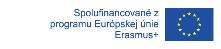 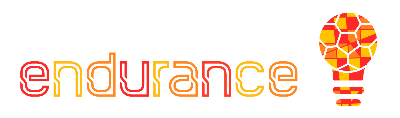 2. ...o čom je teda marketing?
...o čom je teda marketing?

Medzi ľuďmi existuje veľa mylných predstáv o tom, o čom je marketing.

Ide o predaj? Komunikáciu a propagáciu? Verejnú angažovanosť? Vzťah k zákazníkovi?

V skutočnosti marketing zahŕňa všetko vyššie uvedené a dokonca aj mnohé ďalšie prvky.
Podpora Európskej komisie na výrobu tejto publikácie nepredstavuje súhlas s obsahom, ktorý odráža len názory autorov, a Komisia nemôže byť zodpovedná za prípadné použitie informácií, ktoré sú v nej obsiahnuté.
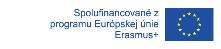 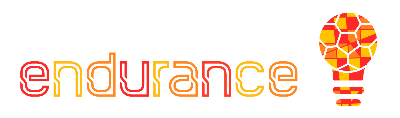 2. ...o čom je teda marketing?
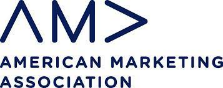 Americká marketingová asociácia (AMA):

[Marketing je] činnosť, súbor inštitúcií a procesov na vytváranie, komunikáciu, doručovanie a výmenu ponúk, ktoré majú hodnotu pre zákazníkov, klientov, partnerov a spoločnosť.

Marketingová definícia AMA je veľmi trhovo orientovaná a zahŕňa širokú škálu aktivít a úloh zameraných nielen na spokojnosť zákazníkov, ale aj občianskej spoločnosti a širokej verejnosti.
Podpora Európskej komisie na výrobu tejto publikácie nepredstavuje súhlas s obsahom, ktorý odráža len názory autorov, a Komisia nemôže byť zodpovedná za prípadné použitie informácií, ktoré sú v nej obsiahnuté.
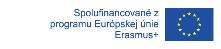 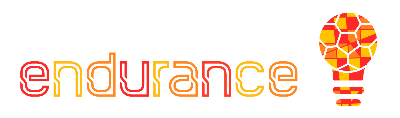 2. ...o čom je teda marketing?
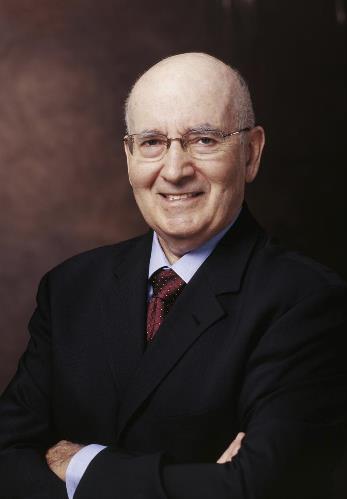 Philip Kotler:

Je považovaný za jedného z najreprezentatívnejších odborníkov na marketing na svete.

[Marketing je] proces, ktorým spoločnosti zapájajú zákazníkov, budujú silné vzťahy so zákazníkmi a vytvárajú hodnotu pre zákazníkov s cieľom získať hodnotu od zákazníkov na oplátku.

V porovnaní s AMA je Kotlerova definícia oveľa viac zameraná na zákazníka
Image source
Podpora Európskej komisie na výrobu tejto publikácie nepredstavuje súhlas s obsahom, ktorý odráža len názory autorov, a Komisia nemôže byť zodpovedná za prípadné použitie informácií, ktoré sú v nej obsiahnuté.
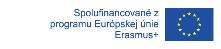 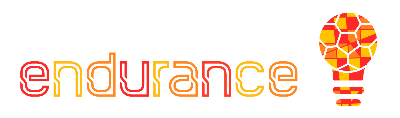 2. ...o čom je teda marketing?
Potreby a túžby…

V športovom odvetví – ako na každom inom trhu – marketingové praktiky založili svoj prístup(y) na troch trvalých pilieroch:
Podpora Európskej komisie na výrobu tejto publikácie nepredstavuje súhlas s obsahom, ktorý odráža len názory autorov, a Komisia nemôže byť zodpovedná za prípadné použitie informácií, ktoré sú v nej obsiahnuté.
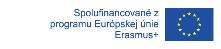 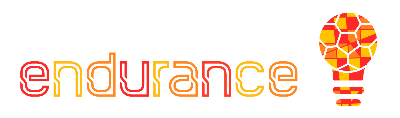 2. ...o čom je teda marketing?
Typy marketingu na základe kontextu, v ktorom podnik pôsobí
Podnikanie	   Zákazník (B2C)


Podnikanie	   Podnikanie (B2B)


Zákazník	 Podnikanie (C2B)


Zákazník	 Zákazník (C2C)
V odvetviach súvisiacich so športom je najpravdepodobnejšie, že svoje marketingové aktivity budete orientovať na konečných spotrebiteľov (B2C) alebo maloobchodníkov / iných aktérov výrobného reťazca.
V odvetviach súvisiacich so športom je najpravdepodobnejšie, že sa na tento druh vzorca budete spoliehať, keď sa stretnete s kampaňami influencerov v sociálnych médiách.
Marketingový rámec, ktorý sa vzťahuje na podniky zdieľanej ekonomiky – veľmi nezvyčajné pre odvetvia súvisiace so športom.
Podpora Európskej komisie na výrobu tejto publikácie nepredstavuje súhlas s obsahom, ktorý odráža len názory autorov, a Komisia nemôže byť zodpovedná za prípadné použitie informácií, ktoré sú v nej obsiahnuté.
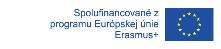 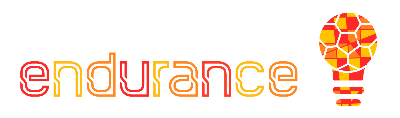 2. ...o čom je teda marketing?
Typy marketingu podľa zamerania

Zameranie na PRODUKT
Pôvod: začiatok 20. stor.	Priekopník: 

Henry Ford: 
Ak máte naozaj dobrú vec, urobí si reklamu sama

V stratégiách riadených produktom je, marketingové úsilie zamerané na zhodnotenie technologickej / technickej / dizajnovej konkurencieschopnosti daného tovaru alebo služby.
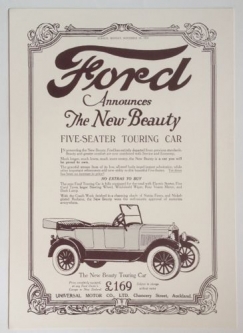 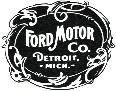 Image source
Podpora Európskej komisie na výrobu tejto publikácie nepredstavuje súhlas s obsahom, ktorý odráža len názory autorov, a Komisia nemôže byť zodpovedná za prípadné použitie informácií, ktoré sú v nej obsiahnuté.
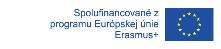 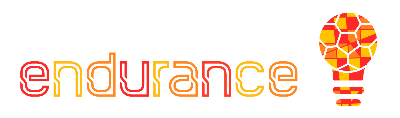 2. ...o čom je teda marketing?
Typy marketingu podľa zamerania

Zameranie na PREDAJ
Pôvod: skoré 30te roky	Priekopník: 

V prvých dňoch Coca Cola podporovala aj produktový prístup. To bolo dovtedy, kým si Marketingová jednotka neuvedomila, že napriek ich snahám spoločnosť zaznamenala cyklické poklesy dopytu počas zimných mesiacov...ako tento problém prekonali? Priradením značky k rozpoznateľným snímkam…
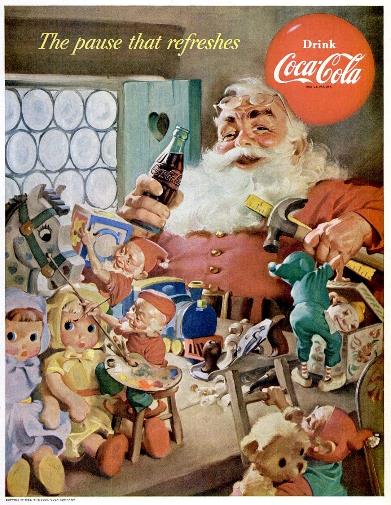 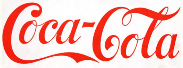 Image source
Podpora Európskej komisie na výrobu tejto publikácie nepredstavuje súhlas s obsahom, ktorý odráža len názory autorov, a Komisia nemôže byť zodpovedná za prípadné použitie informácií, ktoré sú v nej obsiahnuté.
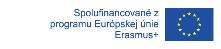 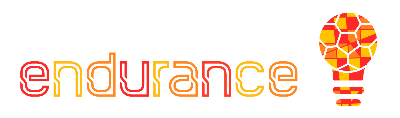 2. ...o čom je teda marketing?
Typy marketingu podľa zamerania

Zameranie na MARKETING
Pôvod: 80te roky		Priekopník: 

Počas Super Bowlu v roku 1984 spoločnosť Apple spustila prvú reklamu na Macintosh. Posolstvom reklamy je jemný, ale geniálny odkaz na Orwellov bestseller.
Do dnešného dňa sa tento 1-minútový spot považuje za jeden z najvplyvnejších osvedčených postupov v oblasti médií a komunikácie – reklama hovorí o produkte bez toho, aby sa zobrazovala na kamere…
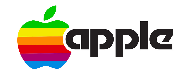 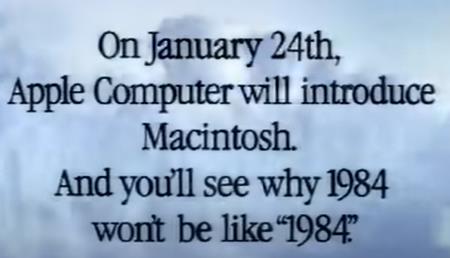 Image source
Podpora Európskej komisie na výrobu tejto publikácie nepredstavuje súhlas s obsahom, ktorý odráža len názory autorov, a Komisia nemôže byť zodpovedná za prípadné použitie informácií, ktoré sú v nej obsiahnuté.
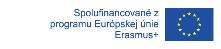 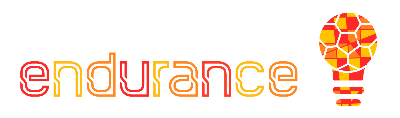 2. ...o čom je teda marketing?
Typy marketingu podľa zamerania

Zameranie na VZŤAHY
Pôvod: 00te roky – doteraz	priekopník:		         …a veľa ďalších

Používatelia a klienti generujú obsah pre ostatných používateľov a klientov v nikdy sa nezastavujúcom cykle, ktorý sa sám živí. Tieto slučky spätnej väzby a mechanizmy vzájomného zapájania medzi účastníkmi pomáhajú týmto značkám udržať si lojálnu zákaznícku základňu, ktorá nachádza potešenie z trávenia času na týchto platformách... v prospech inzerentov.
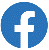 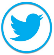 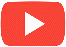 Podpora Európskej komisie na výrobu tejto publikácie nepredstavuje súhlas s obsahom, ktorý odráža len názory autorov, a Komisia nemôže byť zodpovedná za prípadné použitie informácií, ktoré sú v nej obsiahnuté.
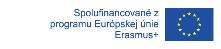 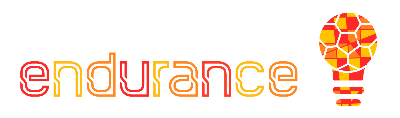 2. ...o čom je teda marketing?
Čo je najlepšie pre váš biznis súvisiaci so športom?

...neexistuje jednostranná odpoveď, naozaj záleží na tom, aká je základná hodnota vašej ponuky.

Vyvíjate high-tech bežecké tenisky? 				Produkt
Vyvíjate webzine pre off-road bikerov? 			Vzťah
Vyvíjate nové hydrofóbne plavky? 				Produkt
Vyvíjate ekologický elastický pás na cvičenie?		Predaj
Vyvíjate aplikáciu na sledovanie športového výkonu? 	Predaj

Atď…
Podpora Európskej komisie na výrobu tejto publikácie nepredstavuje súhlas s obsahom, ktorý odráža len názory autorov, a Komisia nemôže byť zodpovedná za prípadné použitie informácií, ktoré sú v nej obsiahnuté.
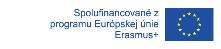 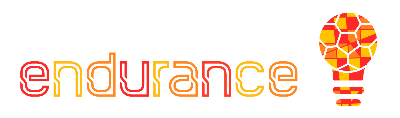 3. Marketingový mix
Marketingový mix
Ako vymyslíte marketingový plán? Na aké prvky by ste sa mali zamerať?... Dovoľte nám predstaviť vám model 8Ps:

Produkt
Cena
Miesto
Propagácia
Ľudia
Proces
Fyzický dôkaz
Partnerstvo
Každý z uvedených predstavuje aktívum, na ktoré sa podnikatelia spoliehajú pri poskytovaní obsahu a formátu každým možným spôsobom, ako sa dostať na trh, o ktorý majú záujem (napr. terénni cyklisti, bežci, plavci atď.).
Podpora Európskej komisie na výrobu tejto publikácie nepredstavuje súhlas s obsahom, ktorý odráža len názory autorov, a Komisia nemôže byť zodpovedná za prípadné použitie informácií, ktoré sú v nej obsiahnuté.
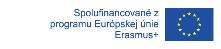 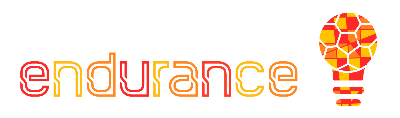 3. Marketingový mix
Marketingový mix v detailoch... ale v skratke

Produkt 		Čo predávate
Cena 		Za akú cenu
Miesto 		Kde – kamenná predajňa? online?
Propagácia 	Ako to budete komunikovať – eMedia?
Ľudia		Kto s vami na tejto ceste spolupracuje?
Proces 		Organizácia primárnych a sekundárnych činností
Fyzické dôkazy 	Dizajn produktu a značka
Partnerstvo 	Spolutvorba hodnoty pre celý výrobný reťazec

Majte na pamäti
Dokonca aj najmenšia zmena v jednom z vyššie uvedených ovplyvní (aspoň!) jeden ďalší.
Nezabudnite skompilovať všetky informácie do formálneho marketingového plánu
Podpora Európskej komisie na výrobu tejto publikácie nepredstavuje súhlas s obsahom, ktorý odráža len názory autorov, a Komisia nemôže byť zodpovedná za prípadné použitie informácií, ktoré sú v nej obsiahnuté.
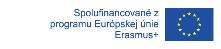 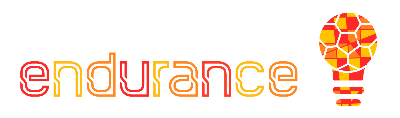 3. Marketingový mix
Marketingový mix v podnikateľskom pláne
Podnikateľský plán je formálny dokument, ktorý podrobne popisuje hlavné aktíva podniku z hľadiska:

Executive Summary – zhrnutie podnikateľského plánu
Vedenie podniku – zakladatelia
Ponuka – produkt/služba a ako sa miešajú
Pokrytý trh (trhy) – zákazníci a konkurenti
Distribúcia a marketing
Podnikateľský model – koordinácia činností a procesov
Právna forma
Hodnotenie rizika – mapovanie a identifikácia
Požiadavky na kapitál
Finančné projekcie – cash flow, súvaha, výkaz ziskov a strát
Rôzne, t. j. životopisy zamestnancov, prieskumy a analýzy atď.
Toto sú typické časti, v ktorých budete poskytovať veľmi presné informácie o svojom marketingovom mixe.

Odporúčanie:
Pre lepšie pochopenie čitateľov môžete pripojiť celý svoj marketingový plán v prílohe k podnikateľskému plánu
Podpora Európskej komisie na výrobu tejto publikácie nepredstavuje súhlas s obsahom, ktorý odráža len názory autorov, a Komisia nemôže byť zodpovedná za prípadné použitie informácií, ktoré sú v nej obsiahnuté.
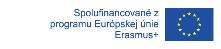 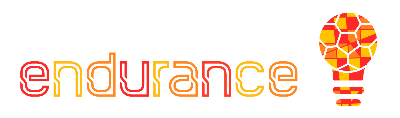 3. Marketingový mix
V neposlednom rade…
Referencie: hrozba alebo príležitosť? Veľmi záleží na tom, ako vašu ponuku vnímajú klienti.

Pozitívne recenzie – je to bezplatná reklama, zákazníci sami prispievajú k marketingu produktu bez toho, aby si to uvedomovali…
Tip: nechajte sa unášať na ich vlne ...

Negatívne hodnotenia – z nejakého dôvodu sa vám nepodarilo uspokojiť zákazníka. Akýkoľvek negatívny a pozitívny pomer väčší ako 1:5 (2:5 alebo horší) by vás mal znepokojiť, pretože sa exponenciálne znížia vaše možnosti zaujať vašich zákazníkov.
Tip: okamžite zakročte, buďte zdvorilí a hľadajte presnejšiu spätnú väzbu od tých istých „nahnevaných“ zákazníkov...chcete urobiť čokoľvek, aby ste zvýšili svoje šance na vytvorenie čistej reputácie.
Podpora Európskej komisie na výrobu tejto publikácie nepredstavuje súhlas s obsahom, ktorý odráža len názory autorov, a Komisia nemôže byť zodpovedná za prípadné použitie informácií, ktoré sú v nej obsiahnuté.
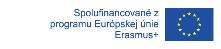 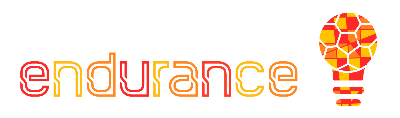 Zhrnutie
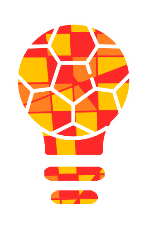 Hodnota: 3 piliere
Spracovanie vstupov
Ľudia 
Sociálno-ekonomický kontext

IPO MODEL: od vstupov k výsledkom
Marketingový Mix
Produkt
Cena
Miesto
Propagácia
Ľudia
Proces
Fyzický dôkaz
Partnerstvo
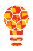 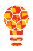 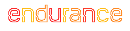 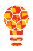 Pochopenie marketingu
Definicie. Zamerané na trh (AMA) a zamerané na zákazníka (Kotler)
Typy marketingu založené na kontexte a zameraní podniku
Podpora Európskej komisie na výrobu tejto publikácie nepredstavuje súhlas s obsahom, ktorý odráža len názory autorov, a Komisia nemôže byť zodpovedná za prípadné použitie informácií, ktoré sú v nej obsiahnuté.
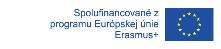 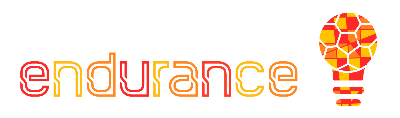 Test na sebahodnotenie
Otázka 2
Otázka 1
Otázka 3
Aká je bežná definícia dopytu trhu?
Čo je to model IPO?
Ktorý typ marketingu využíva technické funkcie ponuky na zvýšenie predaja?
Otázka 5
Otázka 4
Čo je to marketingový mix?
Aký typ marketingu je najvhodnejší pre športový priemysel?
Podpora Európskej komisie na výrobu tejto publikácie nepredstavuje súhlas s obsahom, ktorý odráža len názory autorov, a Komisia nemôže byť zodpovedná za prípadné použitie informácií, ktoré sú v nej obsiahnuté.
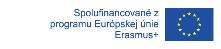